Custeio ABC
Exemplo capítulo 8
Eliseu Martins
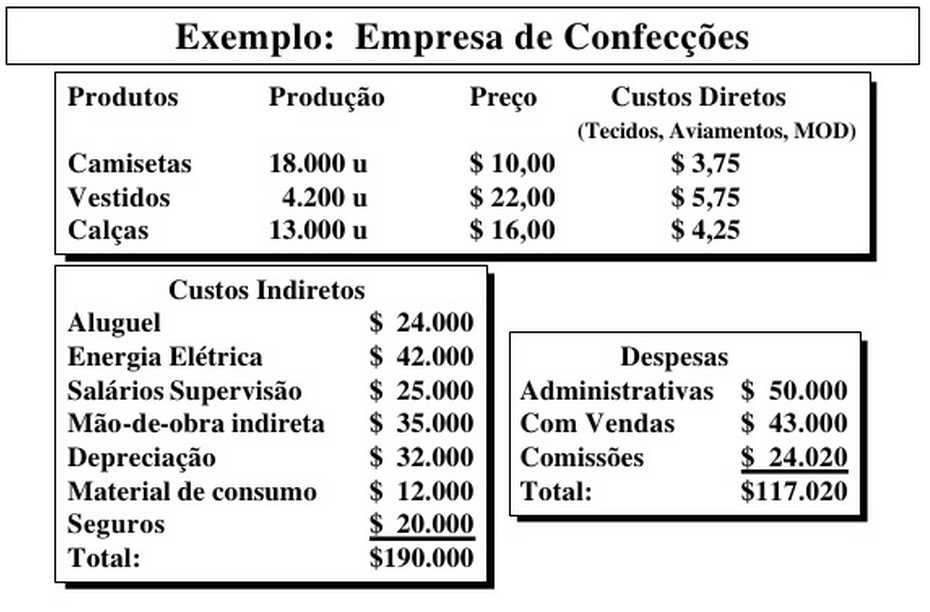 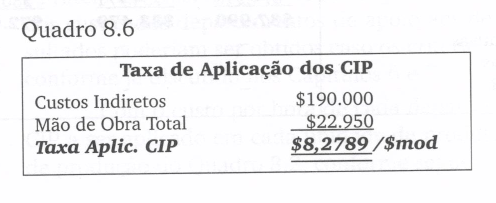 Custeio Absorção
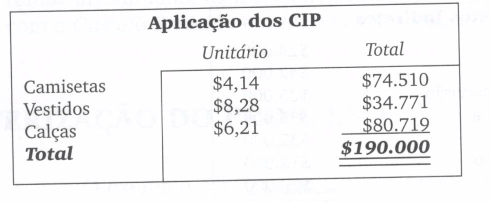 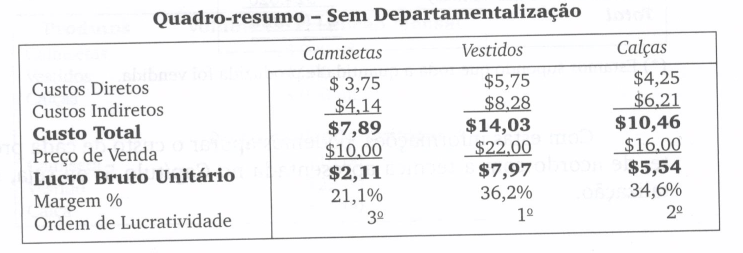 Custeio Absorção
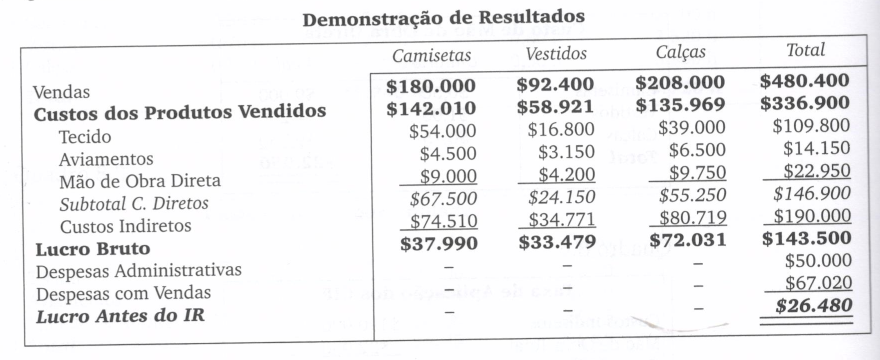 Departamentalização
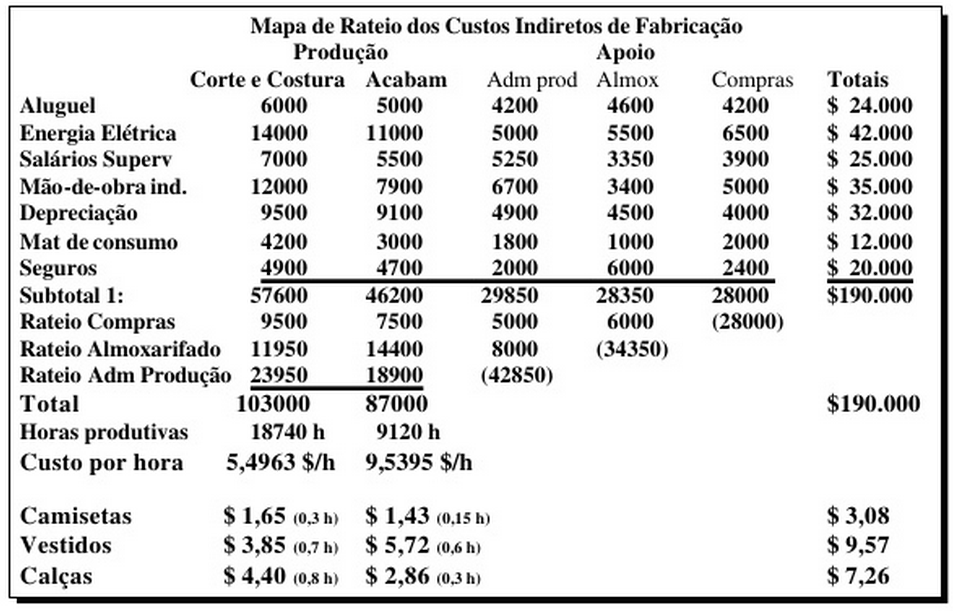 Departamentalização
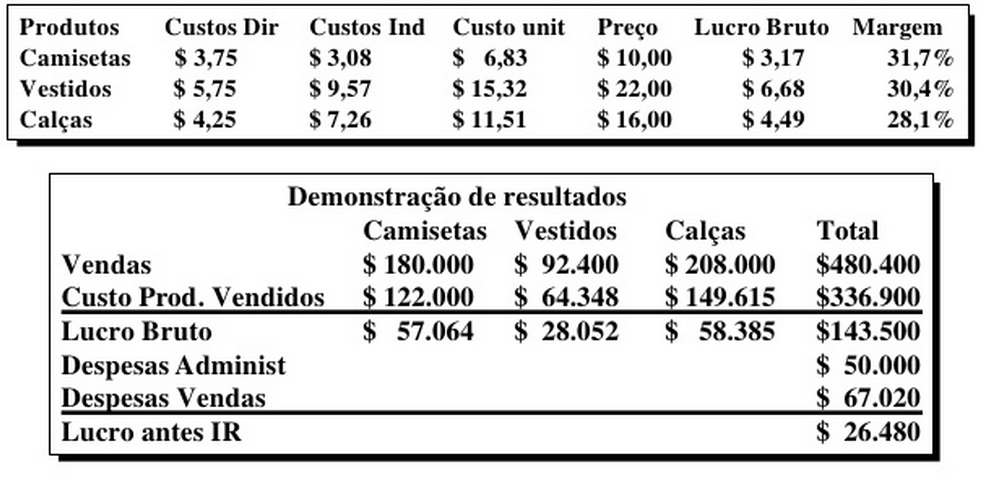 Sistema de custeio por atividades ou ABC – Activity-based Costing
Como o nome indica, esse sistema de custeio leva em consideração as atividades dos processos de produção. Logo, esse sistema possibilita uma acurada medição do custo e do próprio desempenho das atividades e dos correspondentes objetos de custo. Parte do suposto de que (a) os produtos requerem atividades, (b) tais atividades consomem recursos e (c) esses recursos envolvem gastos financeiros.
No sistema de custeio ABC, “atividade é tudo aquilo que é executado em uma empresa e que consome recursos para a concretização de um processo”, segundo Ferreira (2007). E prossegue esse autor: “as atividades serão custeadas pelo rastreamento dos recursos absorvidos em sua execução ou elaboração – como materiais, mão de obra, seguro, consumo de energia elétrica – e definidos pelos direcionadores de custo (grifo nosso), que são os fatores ou medidas de consumo que fazem que as atividades sejam realizadas”.
Etapas para a implantação do custeio ABC
Exemplos de Atividades e Direcionadores de Custo
Custeio ABC
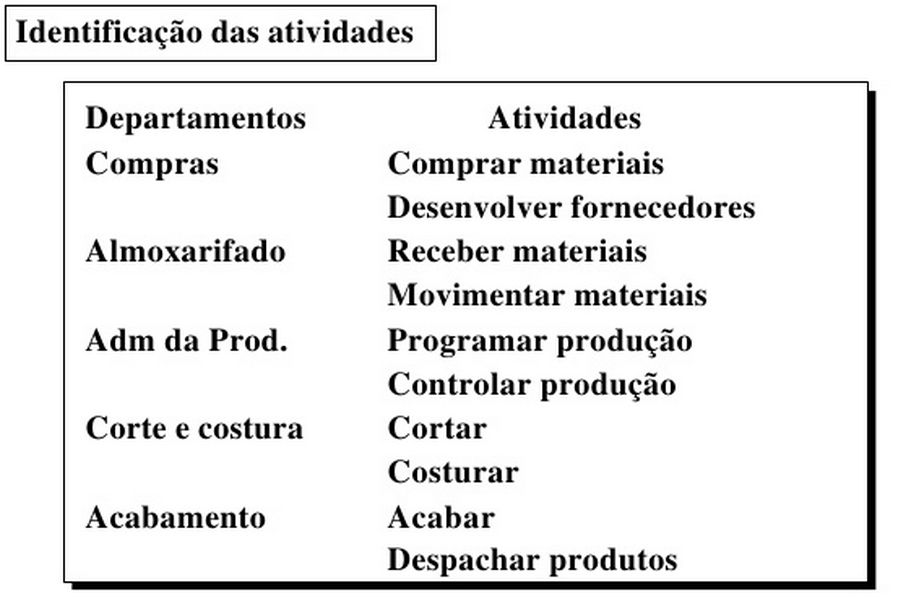 Custeio ABC – exemplo anterior
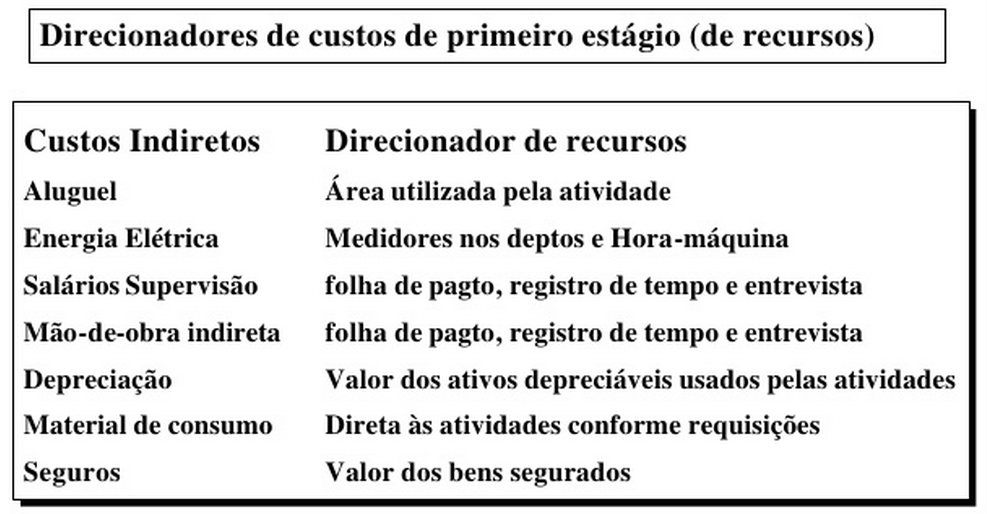 Custeio ABC
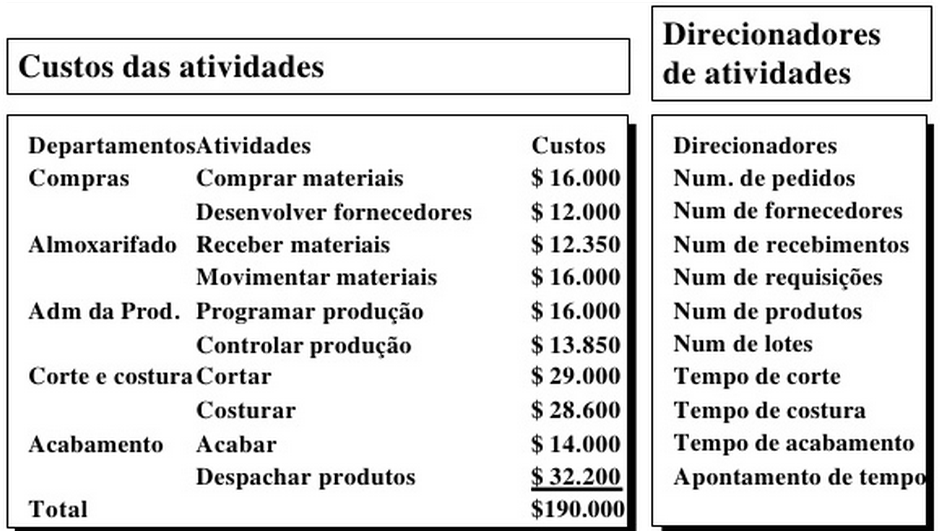 Custeio ABC
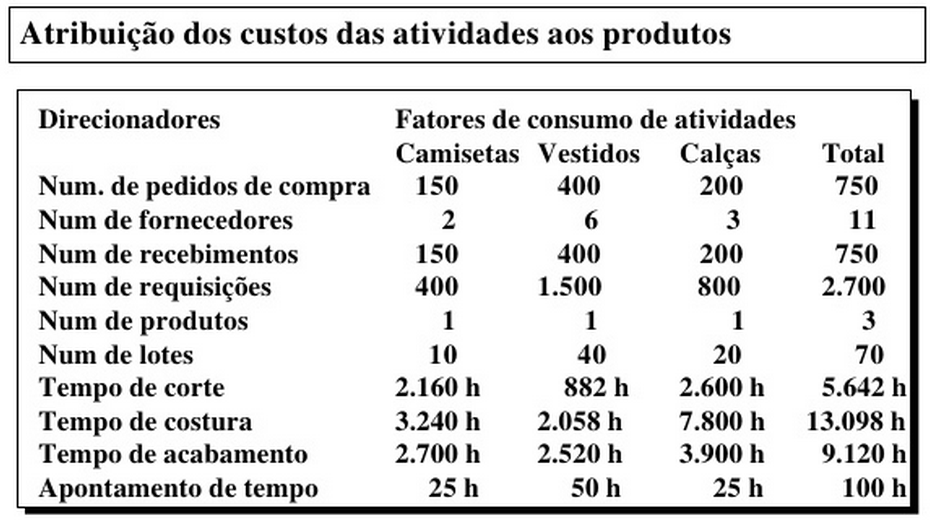 Exemplo da atividade “Comprar Materiais”
Custeio ABC
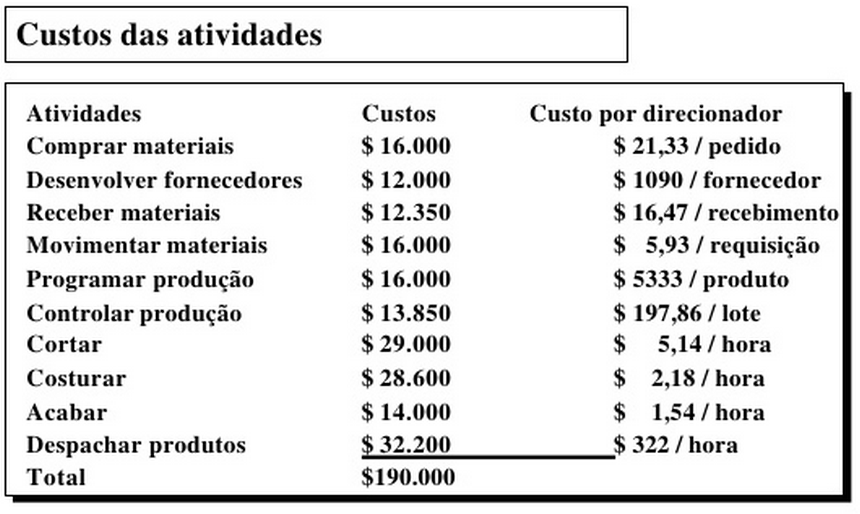 Custos unitários
Demonstração do resultado
Resultado
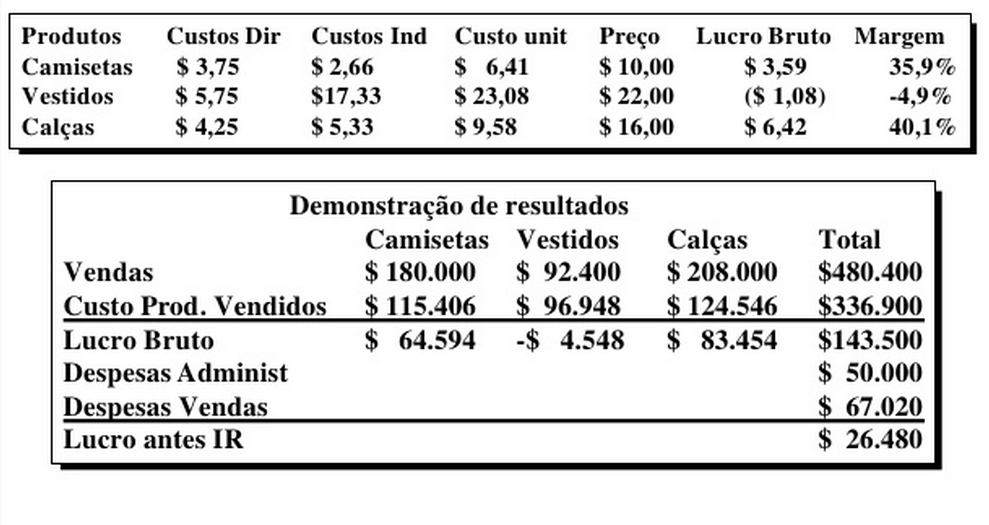 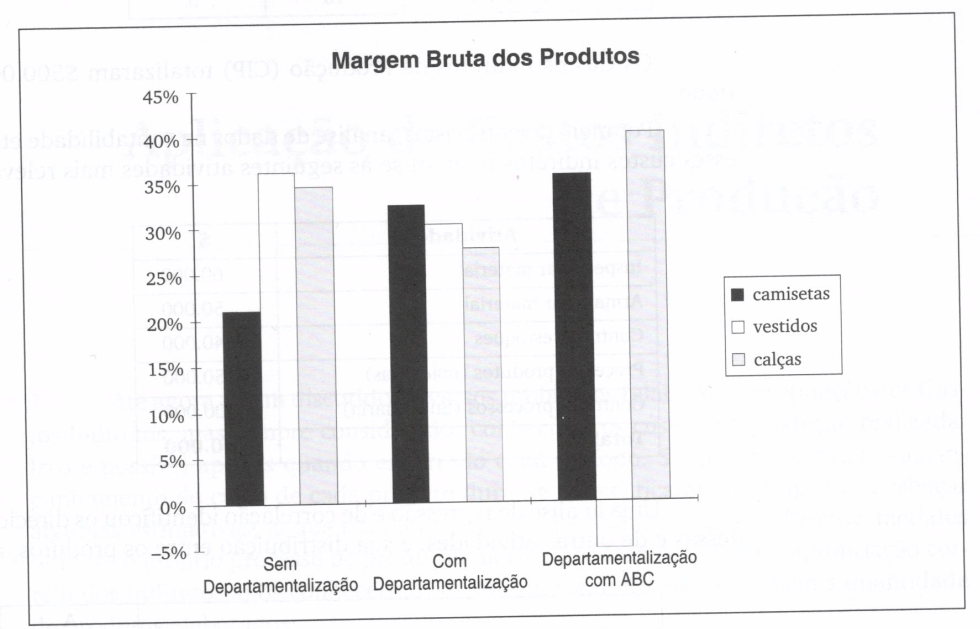 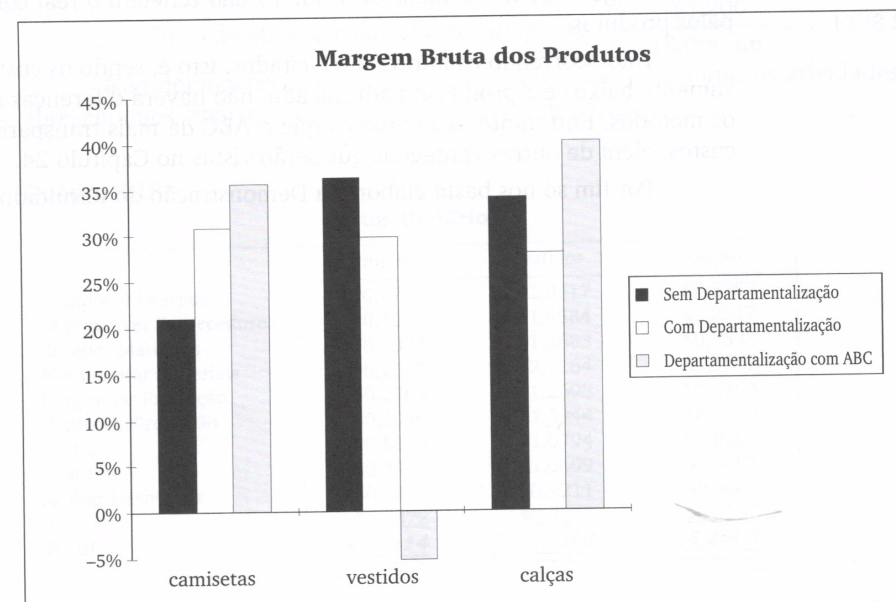